Презентация  исследовательского   проекта по пожарной безопасности в старшей группе «Звёздочки»
«Искру туши до пожара, беду отведи до удара»
Формы работы над проектом
Беседа
Рассматрива
ние иллюстраций
Наблюдения
«Искру туши до пожара, беду отведи до удара»
Просмотр презентаций
Чтение литературы
Экскурсии
Театрализованная деятельность
Продуктивная деятельность
Структура программы эксперимента
Объект исследования учебно – воспитательный процесс
Разработка проекта
Сроки: октябрь -ноябрь
Гипотеза:Разработка проекта направлена на обучение детей правилам пожарной безопасности и привитие им навыков правильных действий при пожаре.
Предмет исследования: использование проектных технологий в работе с детьми
Проект
Цель: воспитание у детей культуры пожаробезопасного поведения.
Задачи:
1 Обобщить, закрепить и расширить знания детей о правилах пожарной безопасности, формировать привычки их соблюдать.
2. Познакомить детей с правилами поведения в экстремальных ситуаций и средствами пожаротушения.
3Уточнить знания о профессии пожарного.
 4. Активизировать работу с родителями по изучению и закреплению правил пожарной безопасности.
Методы и методики:
-эмперические
-теоретические
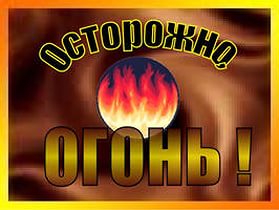 Вред:
Уничтожает жилище, 
Окружающую 
природу, 
растения
животных...
Польза:
Тепло
Еда
Энергия
Свет
Экскурсия в пожарную часть
Знакомство с пожарной частью
Примерка кислородной маски
Девочкам очень идёт форма
Почему машину покрасили в красный цвет?
Мы  тоже немножно пожарные...
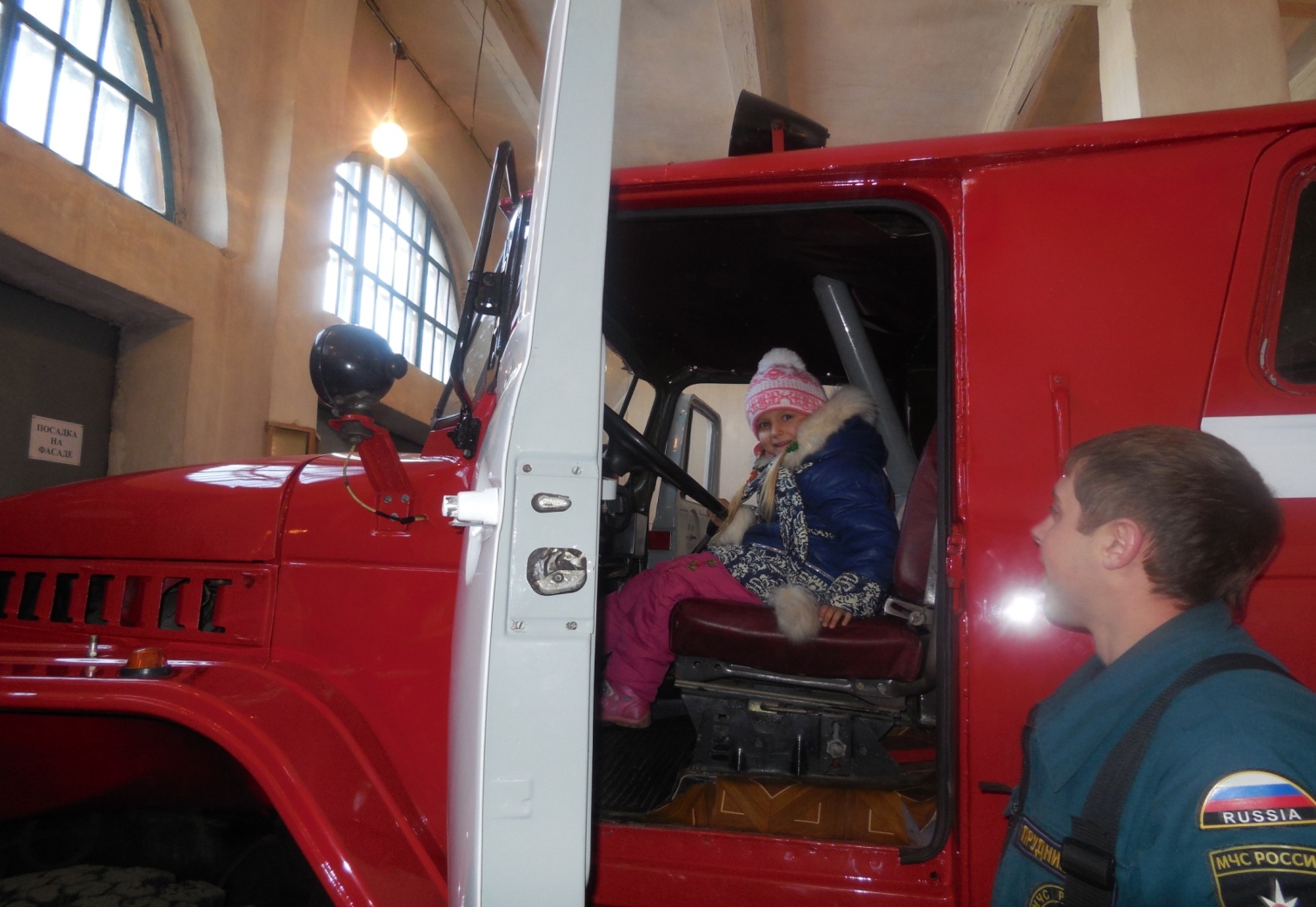 Как ярко светит фонарь!
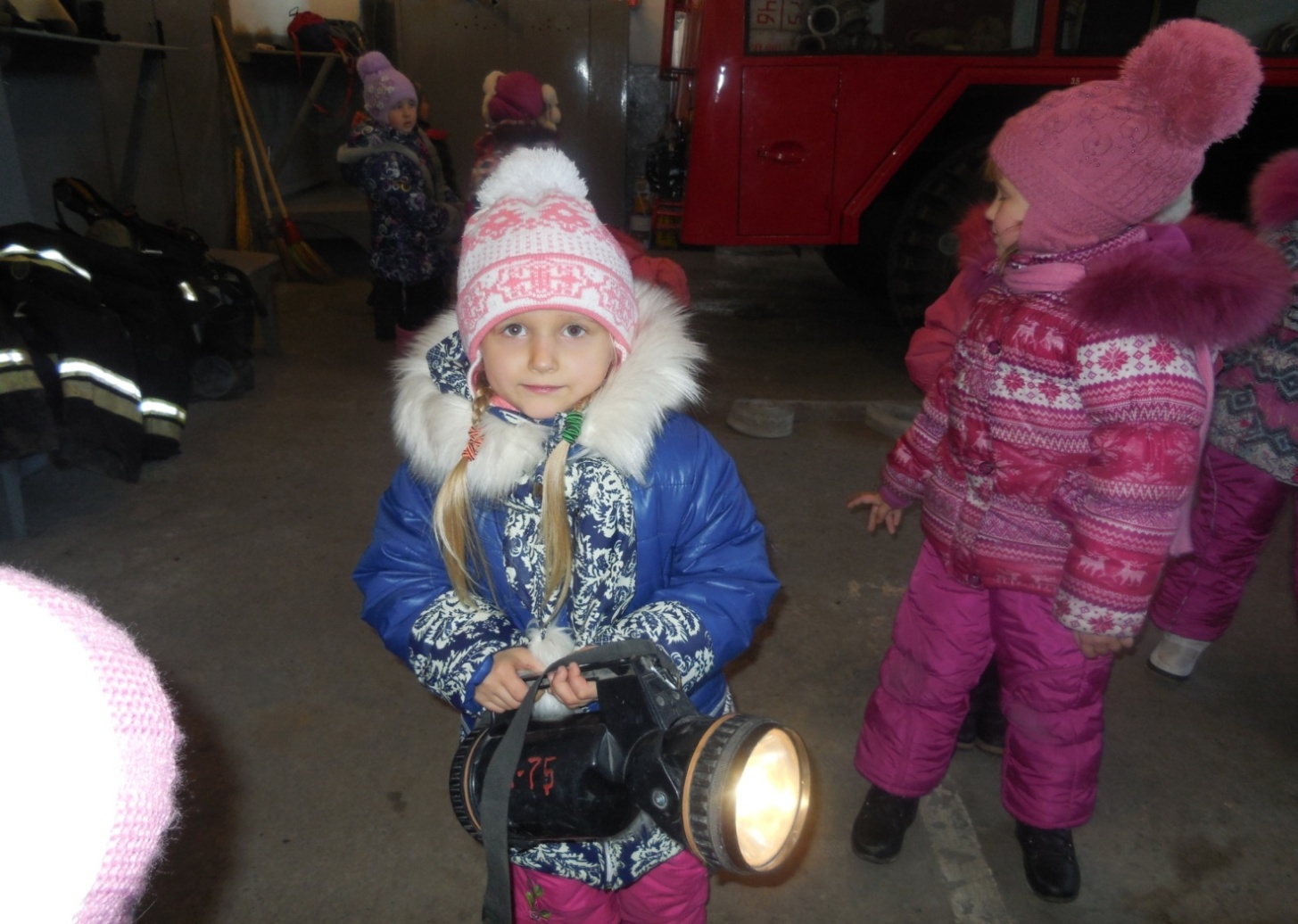 Применение сигнала «сирена»
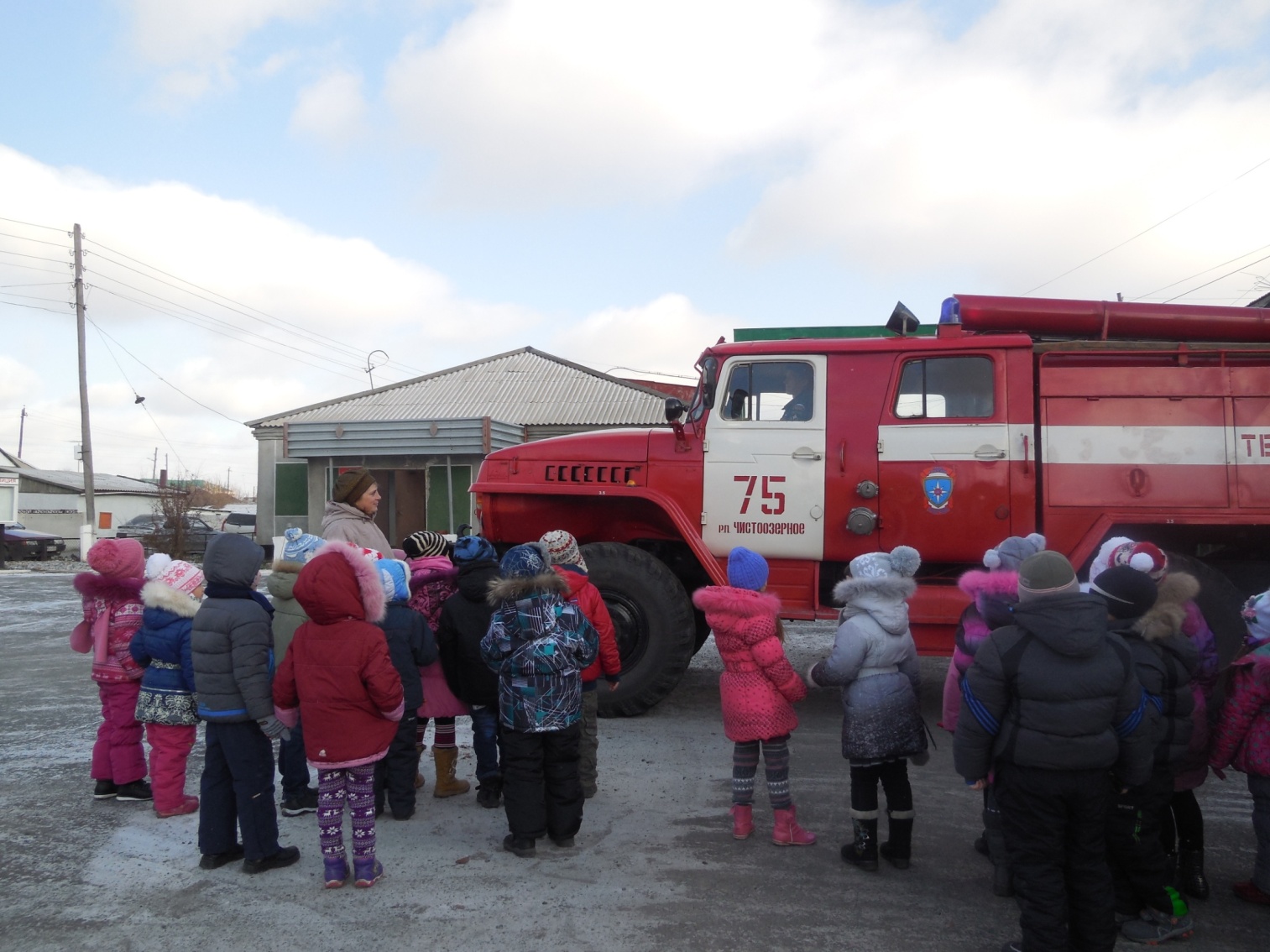 Выступление театра из г. Пензы«Новые приключения Буратино»
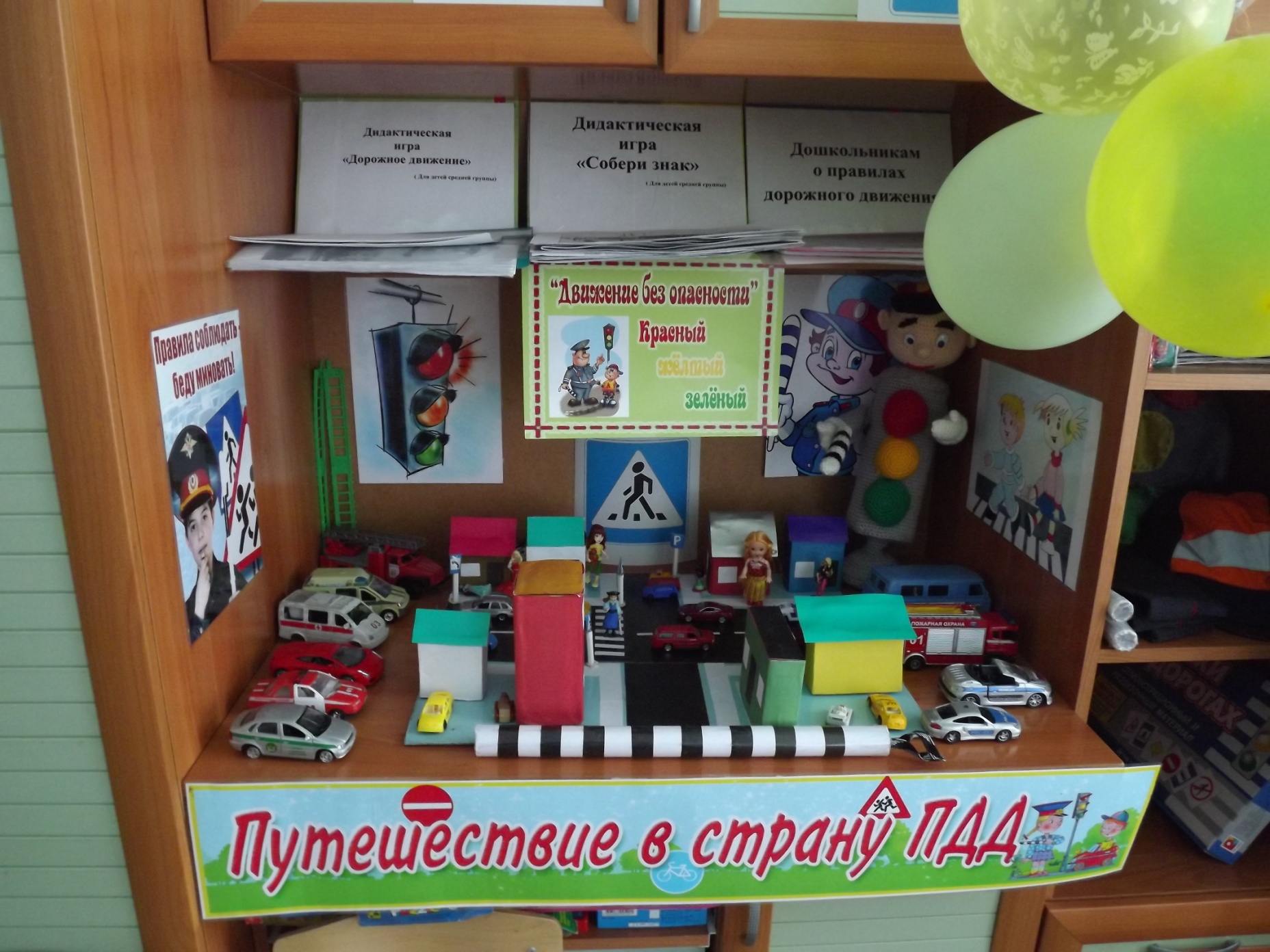 Наше творчество
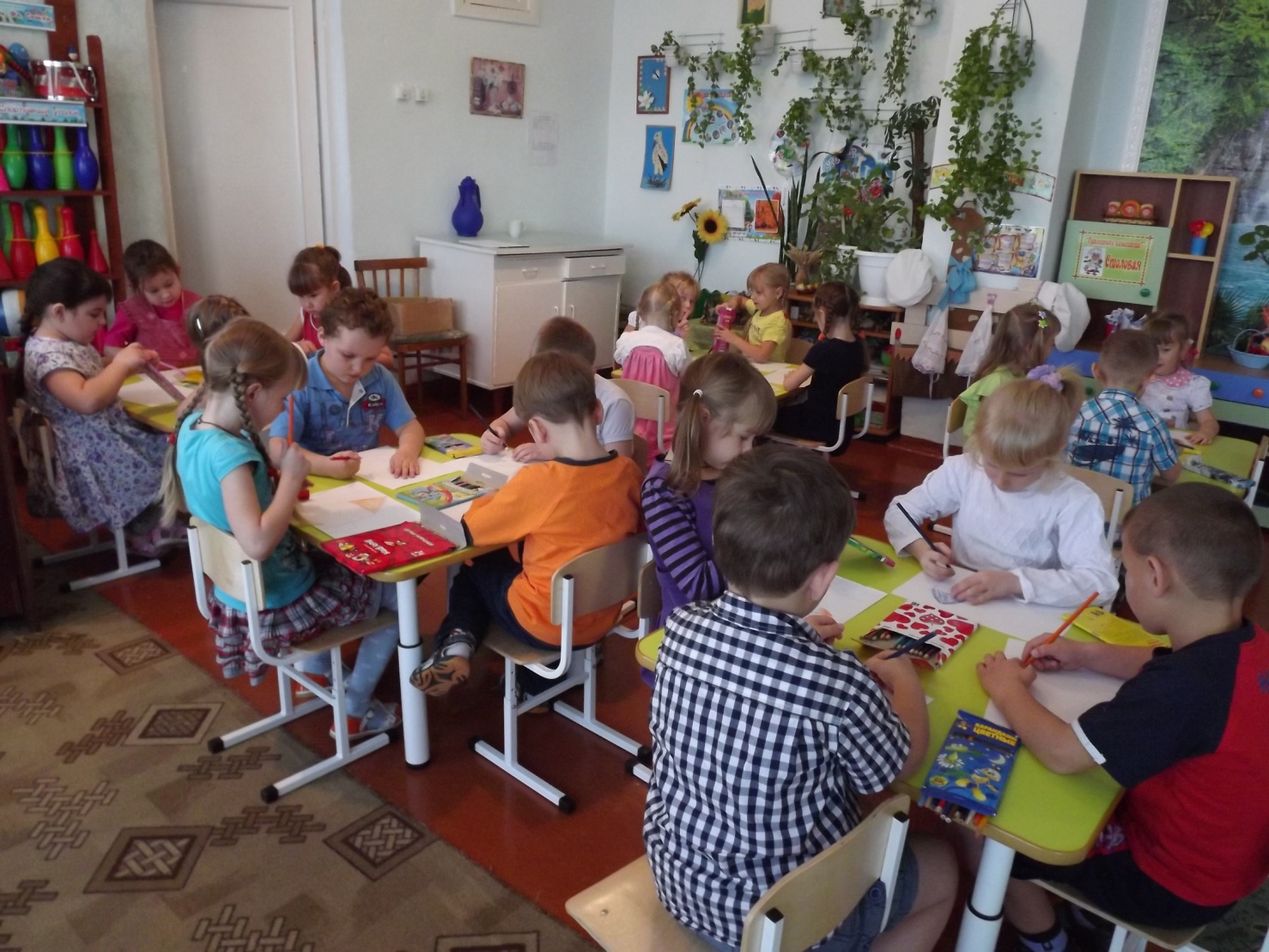 «Тили – бом, тили – бом,  загорелся кошкин дом»
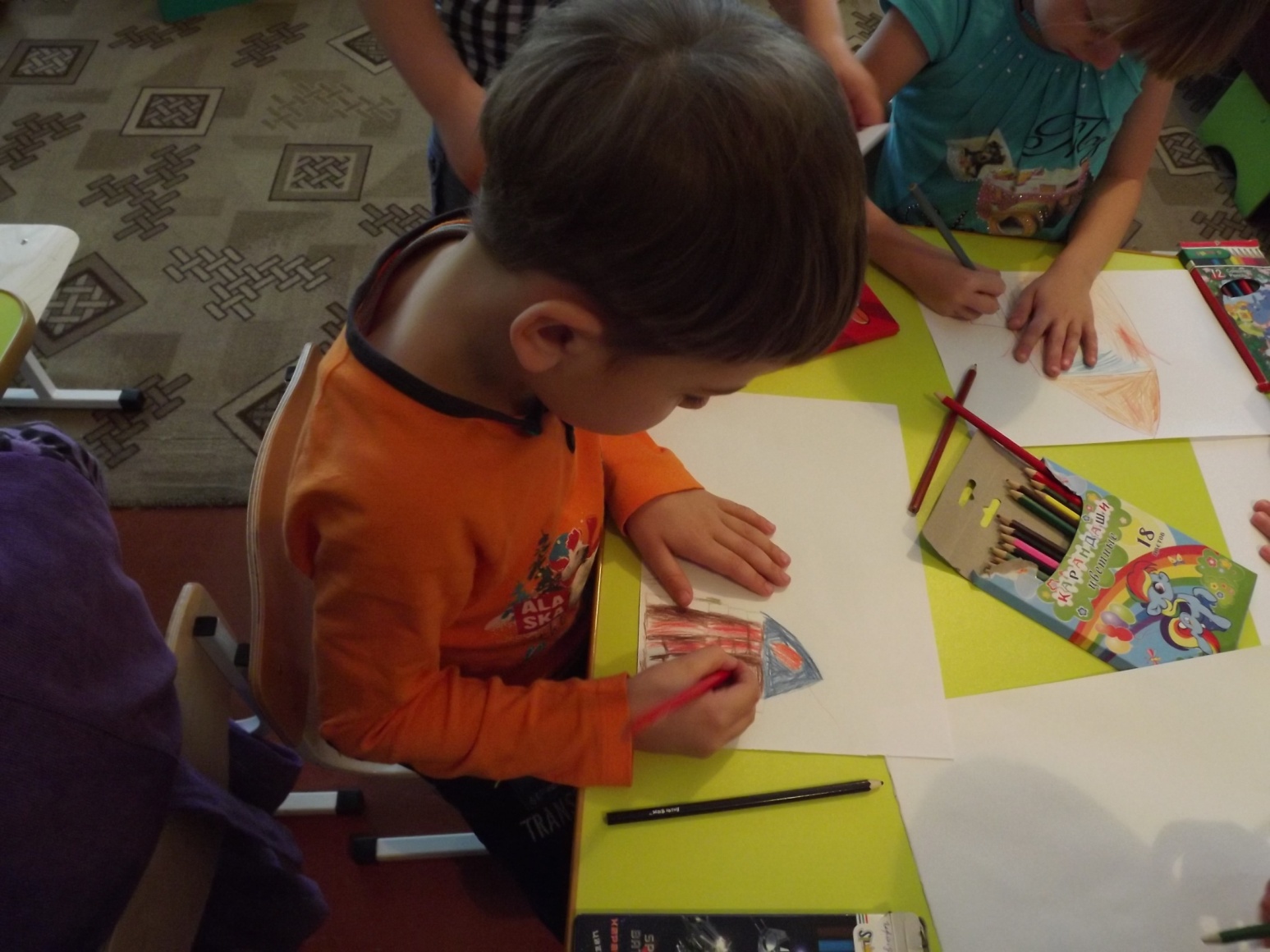 Театрализованное представление
«Кошкин дом»
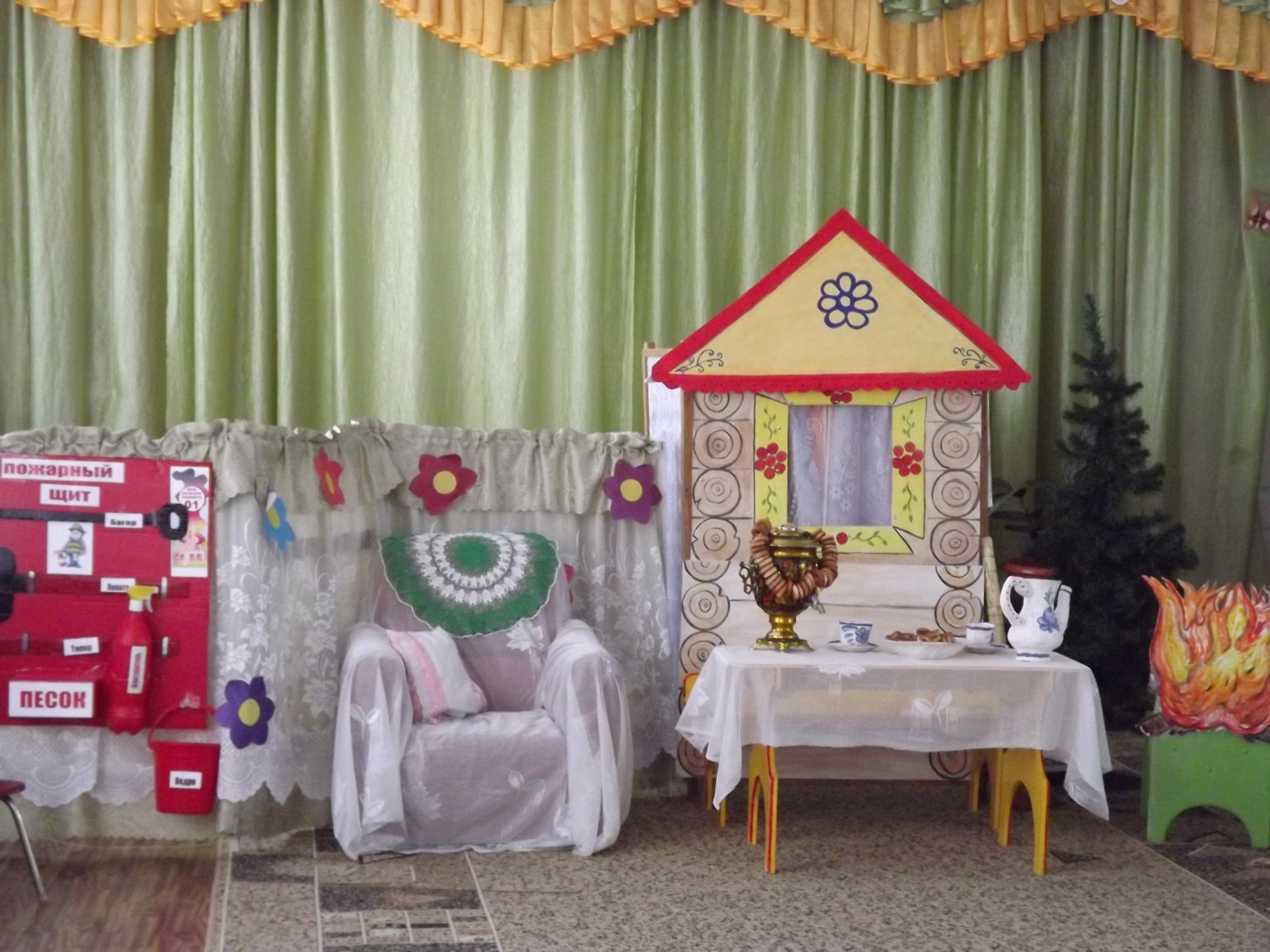 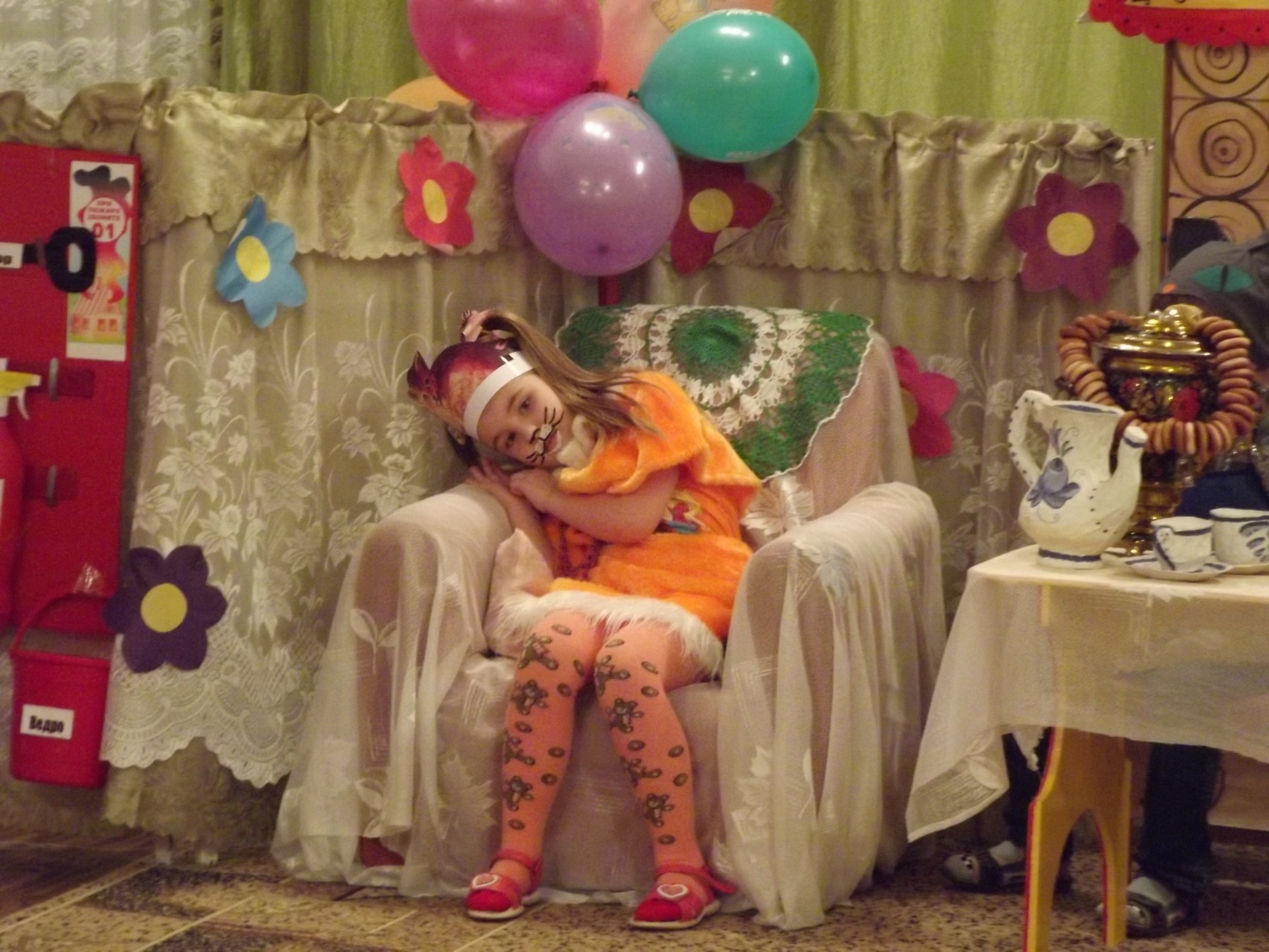 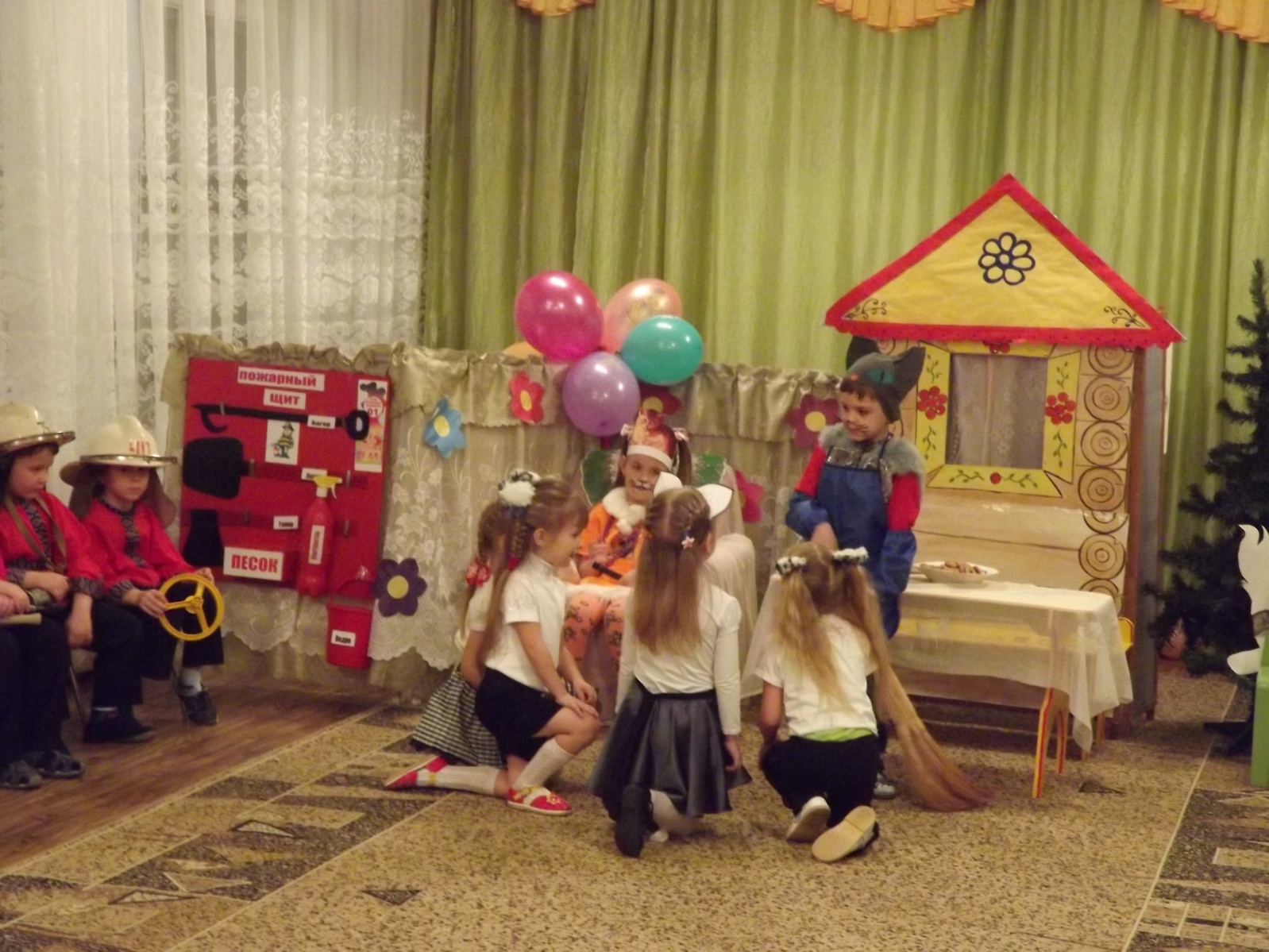 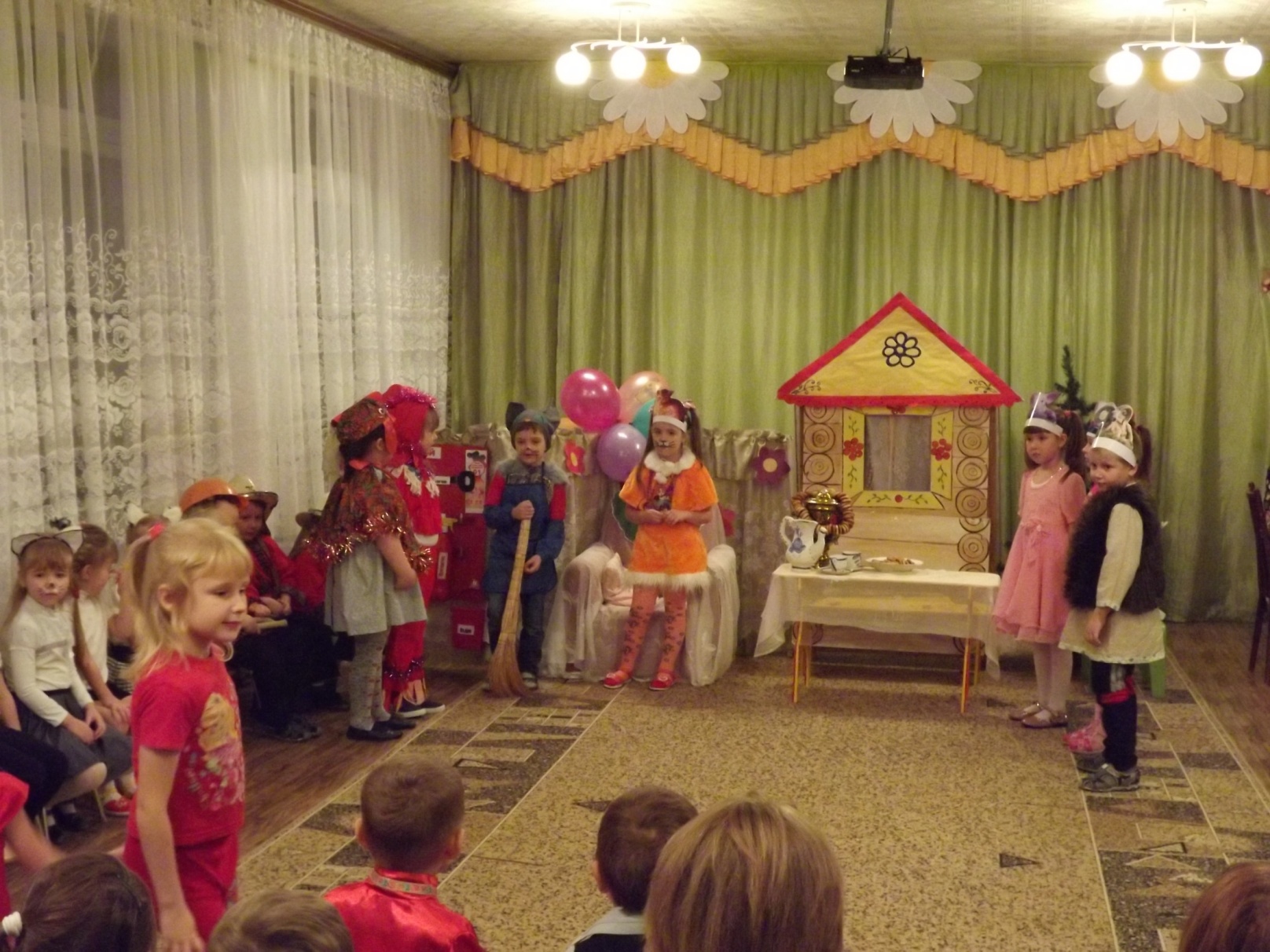 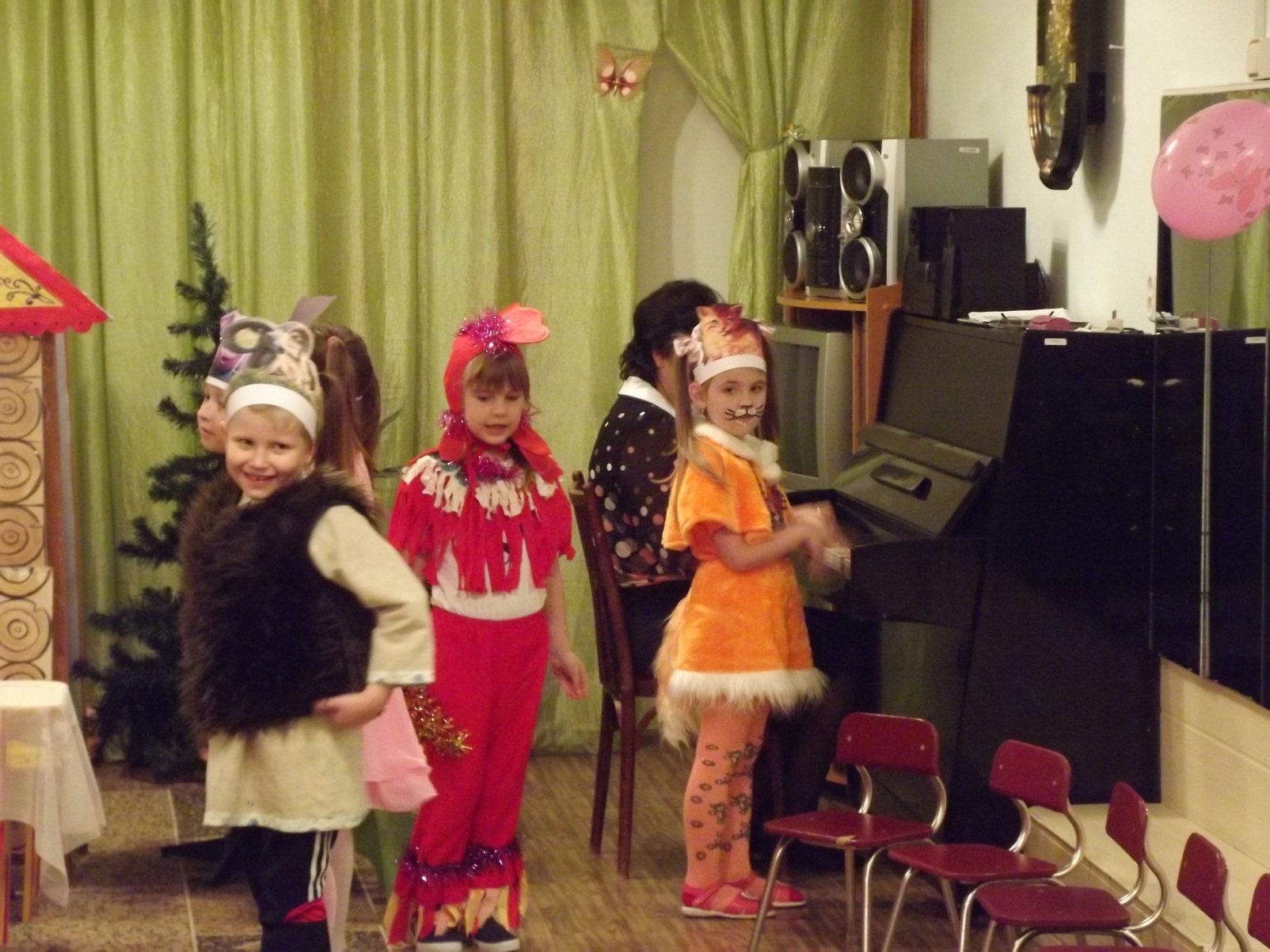 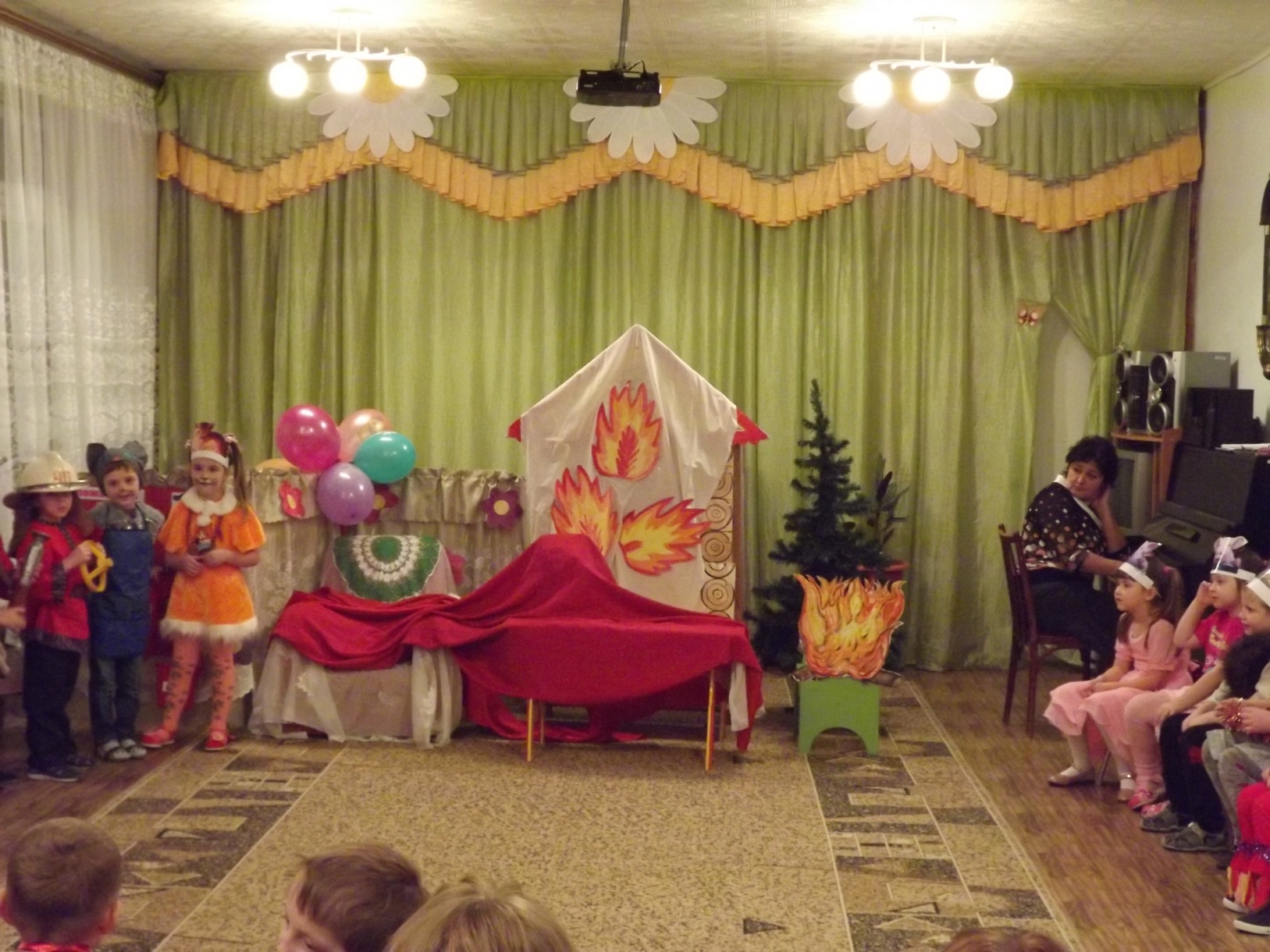 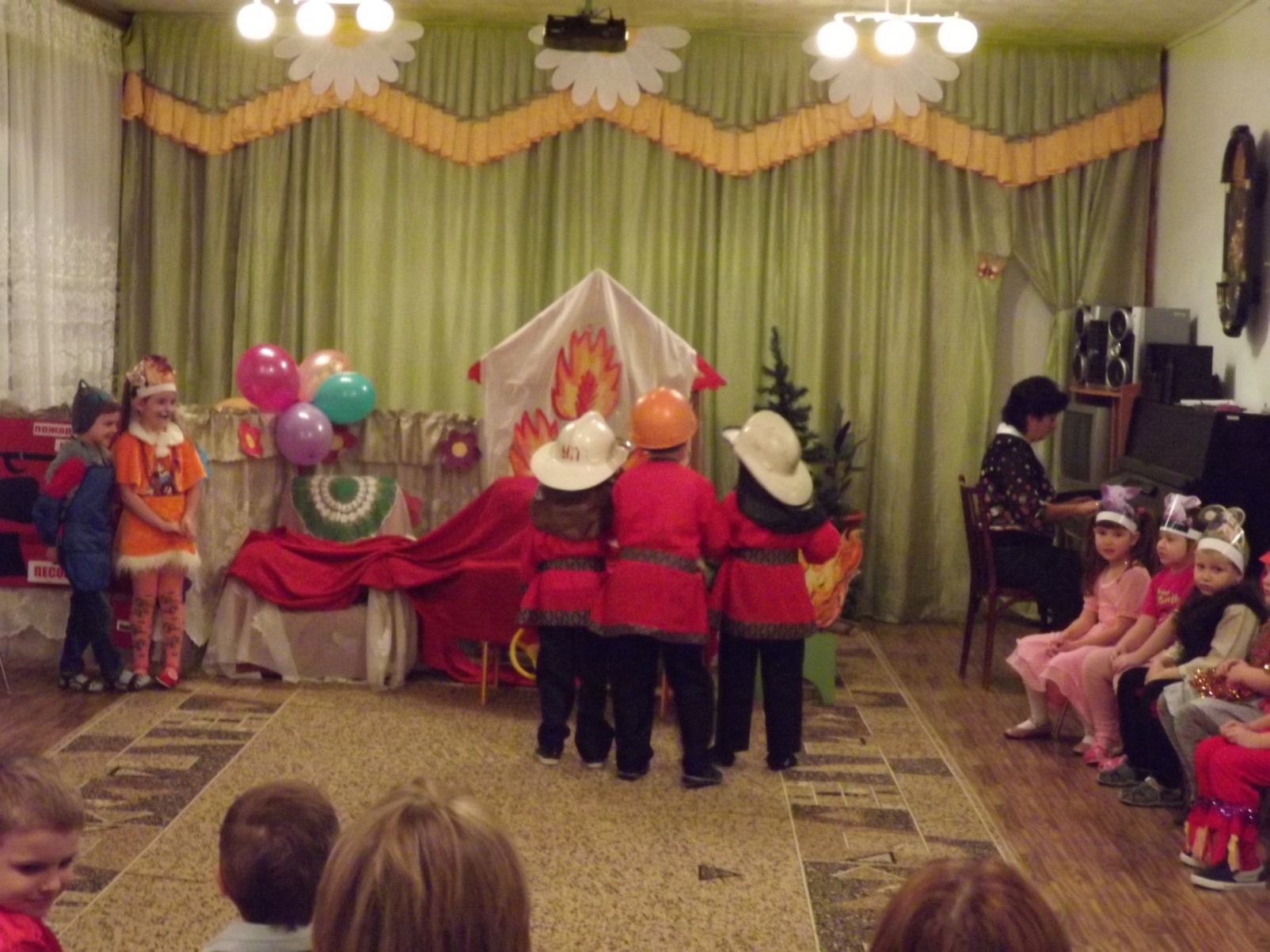 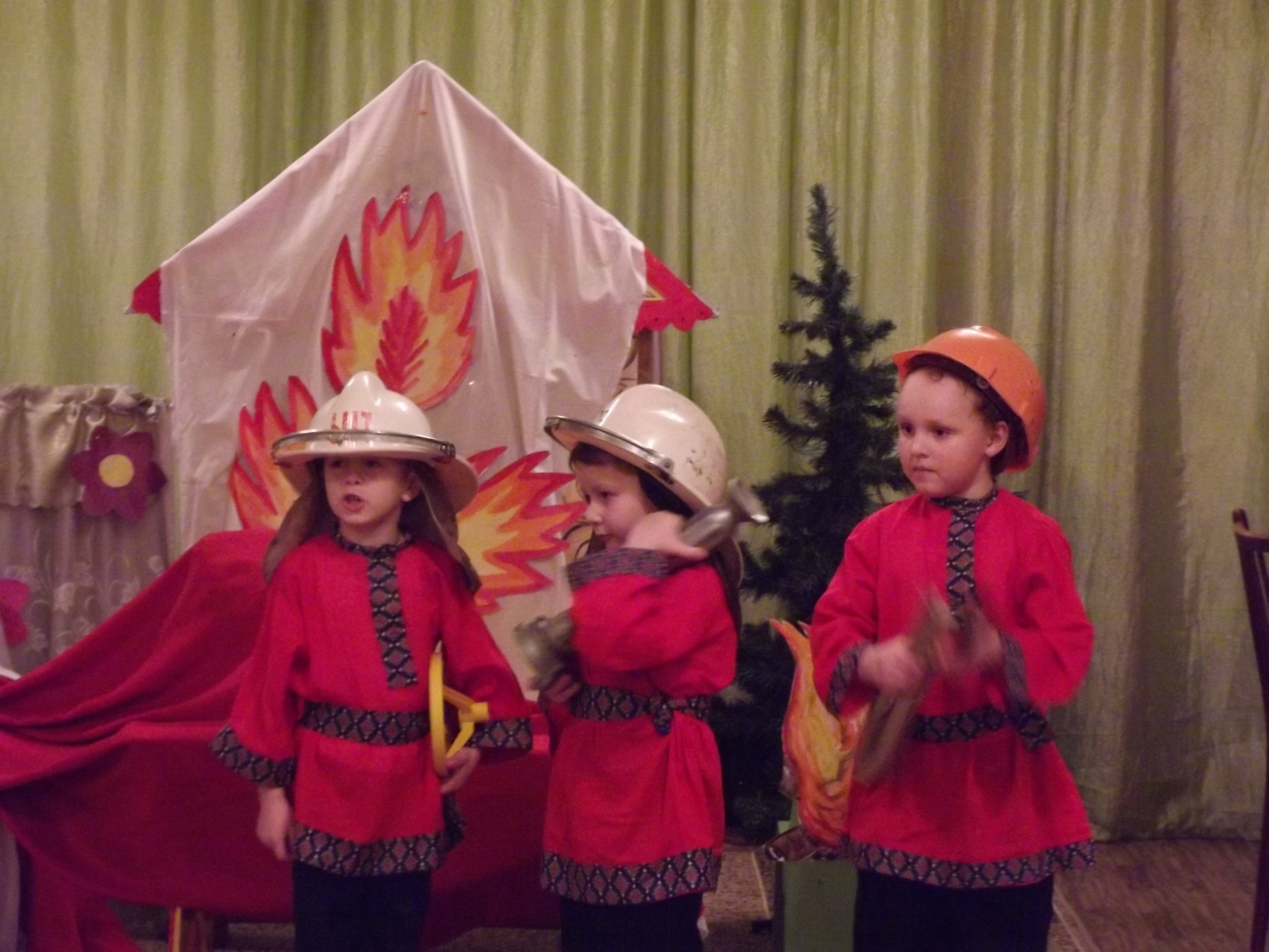 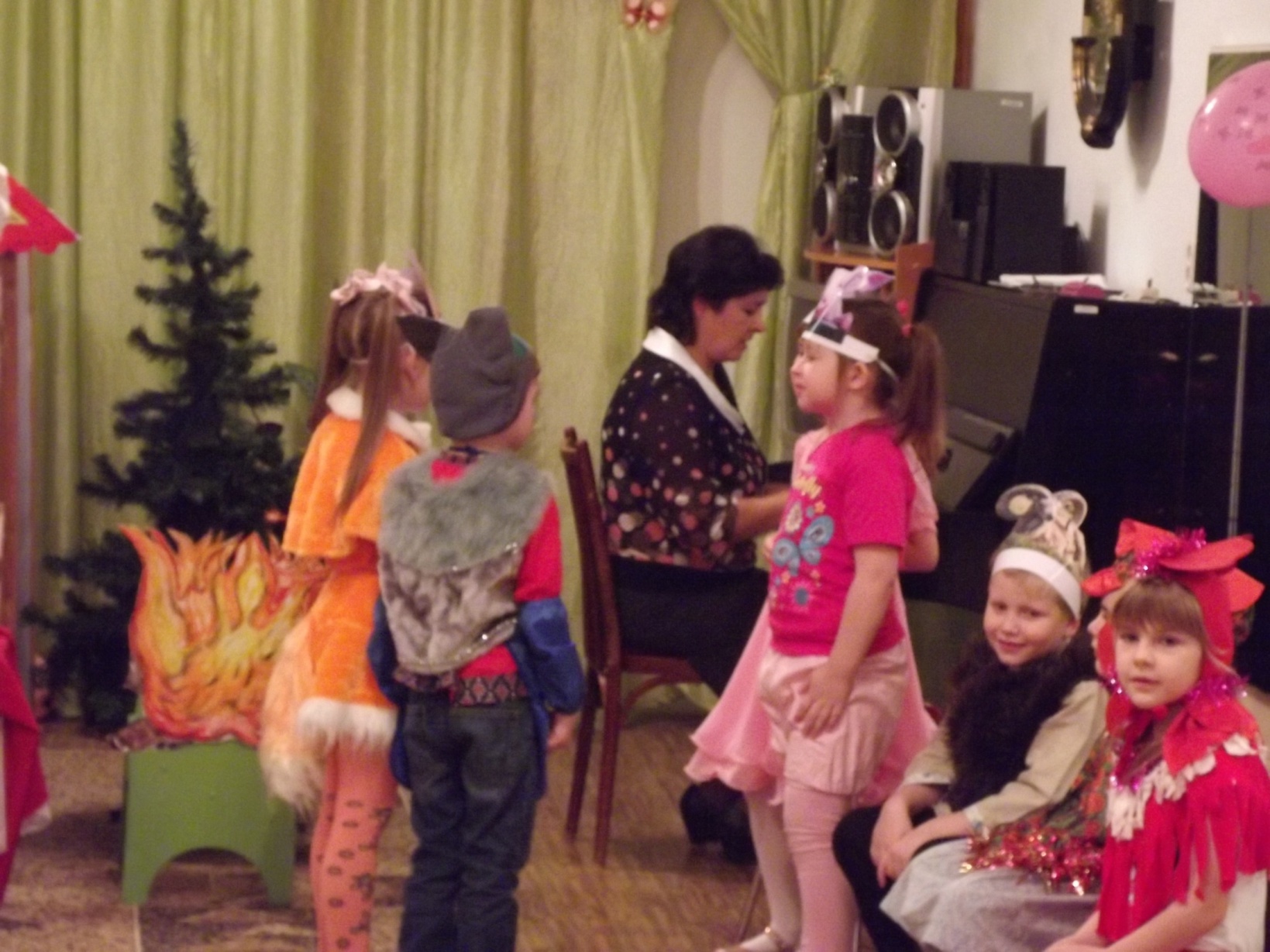 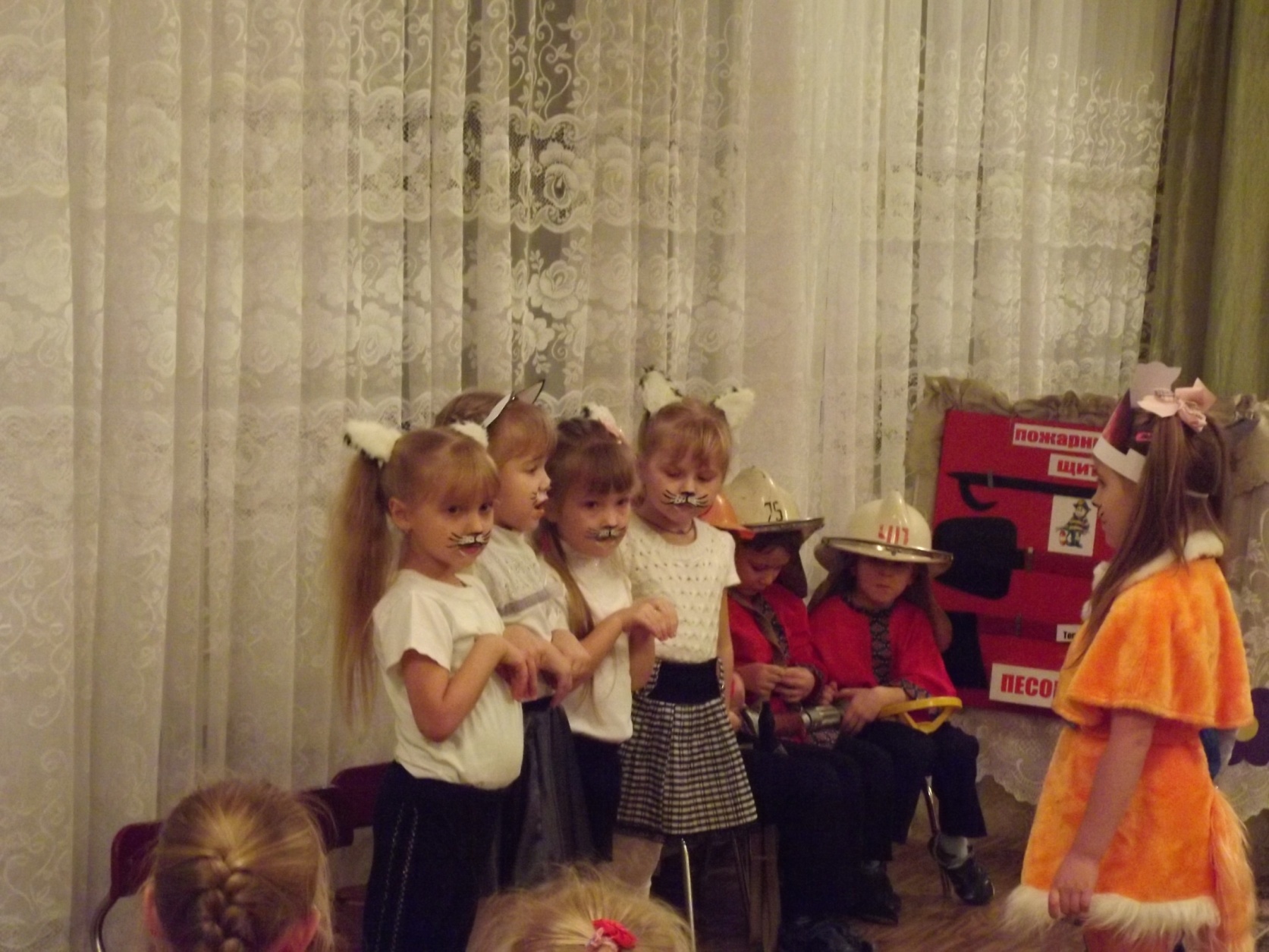 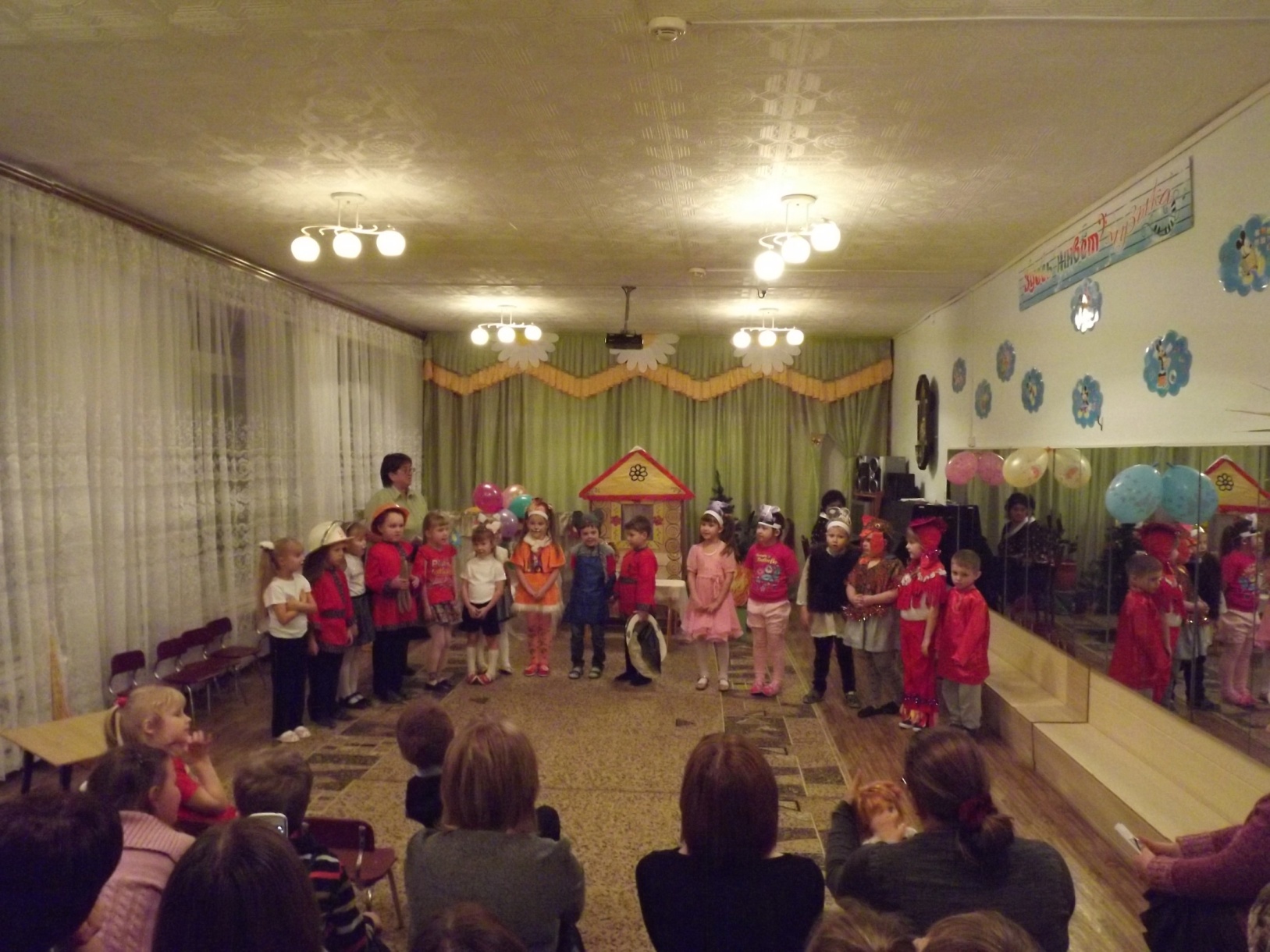 Уголок пожарной безопасности
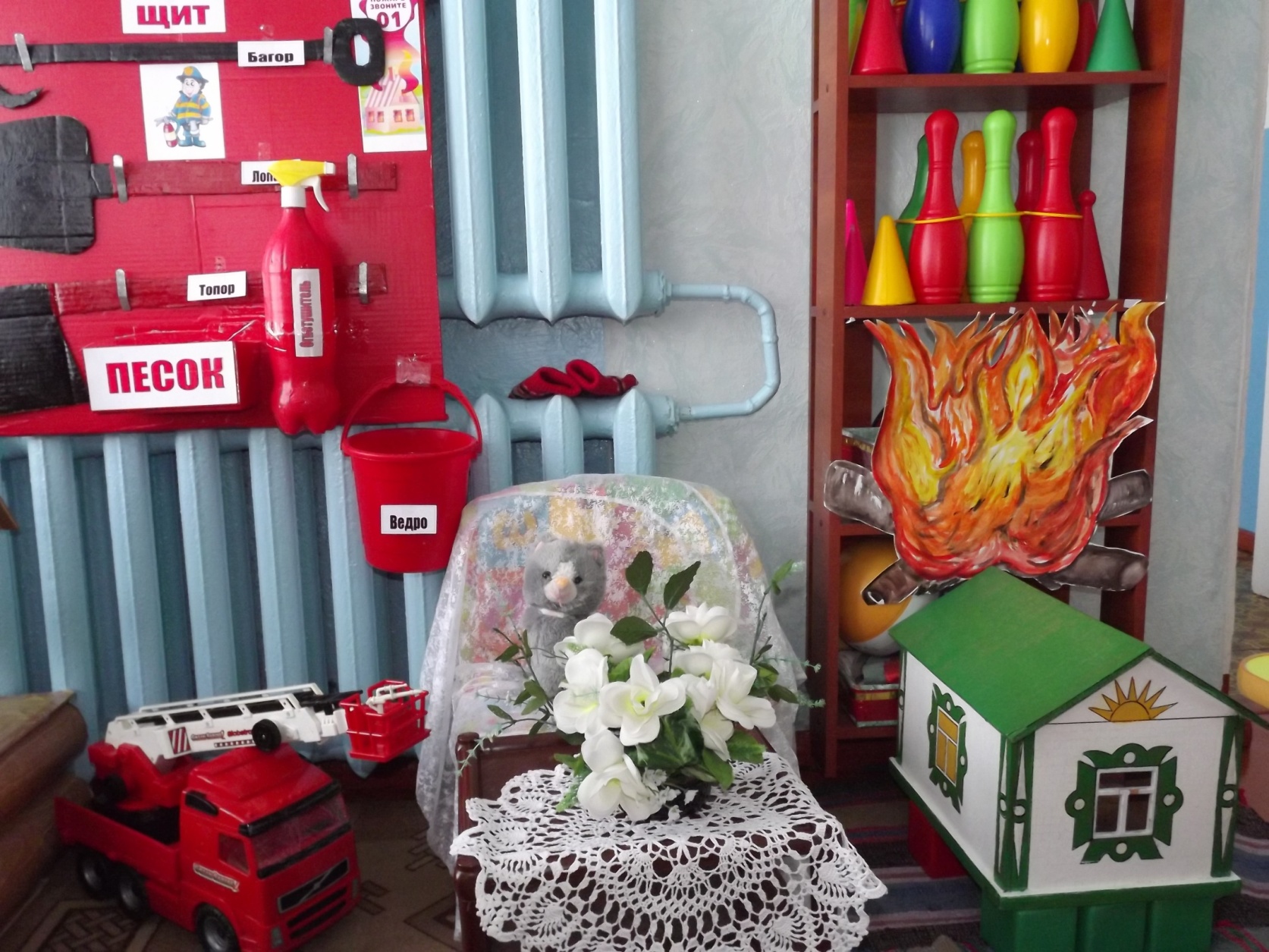 Машины готовы выехать на пожар.
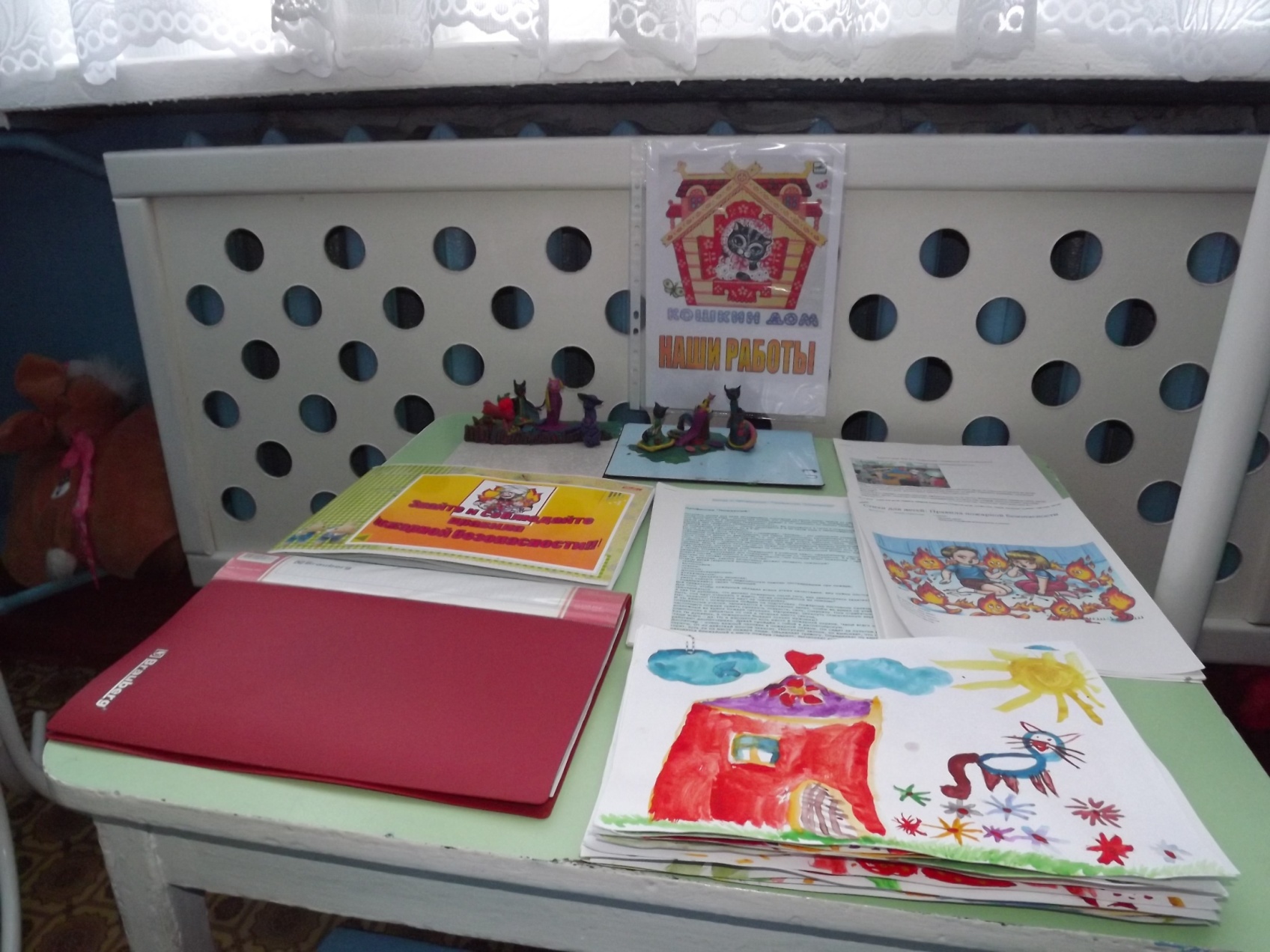 Спасибо за внимание!